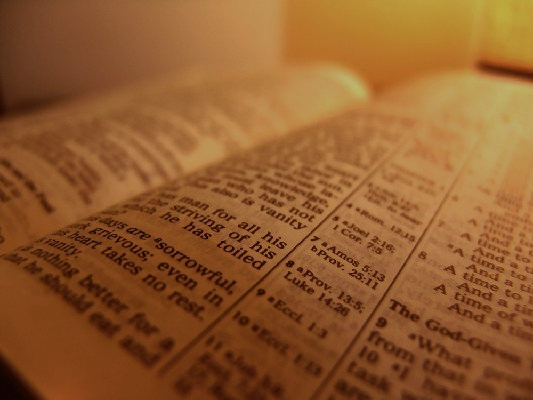 The Bible in
Ethical Decisions
Session 26
Dr. Lewis Winkler • East Asia School of Theology (Singapore)Uploaded by Dr. Rick Griffith • Jordan Evangelical Theological SeminaryFiles in many languages for free download at BibleStudyDownloads.org
I. Introduction:
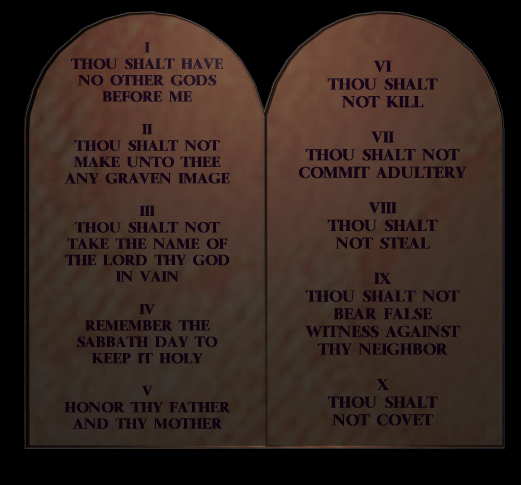 II. The Nature and Authority of Scripture in Ethical Decision-making
The Bible as a Moral Code Book
Definition
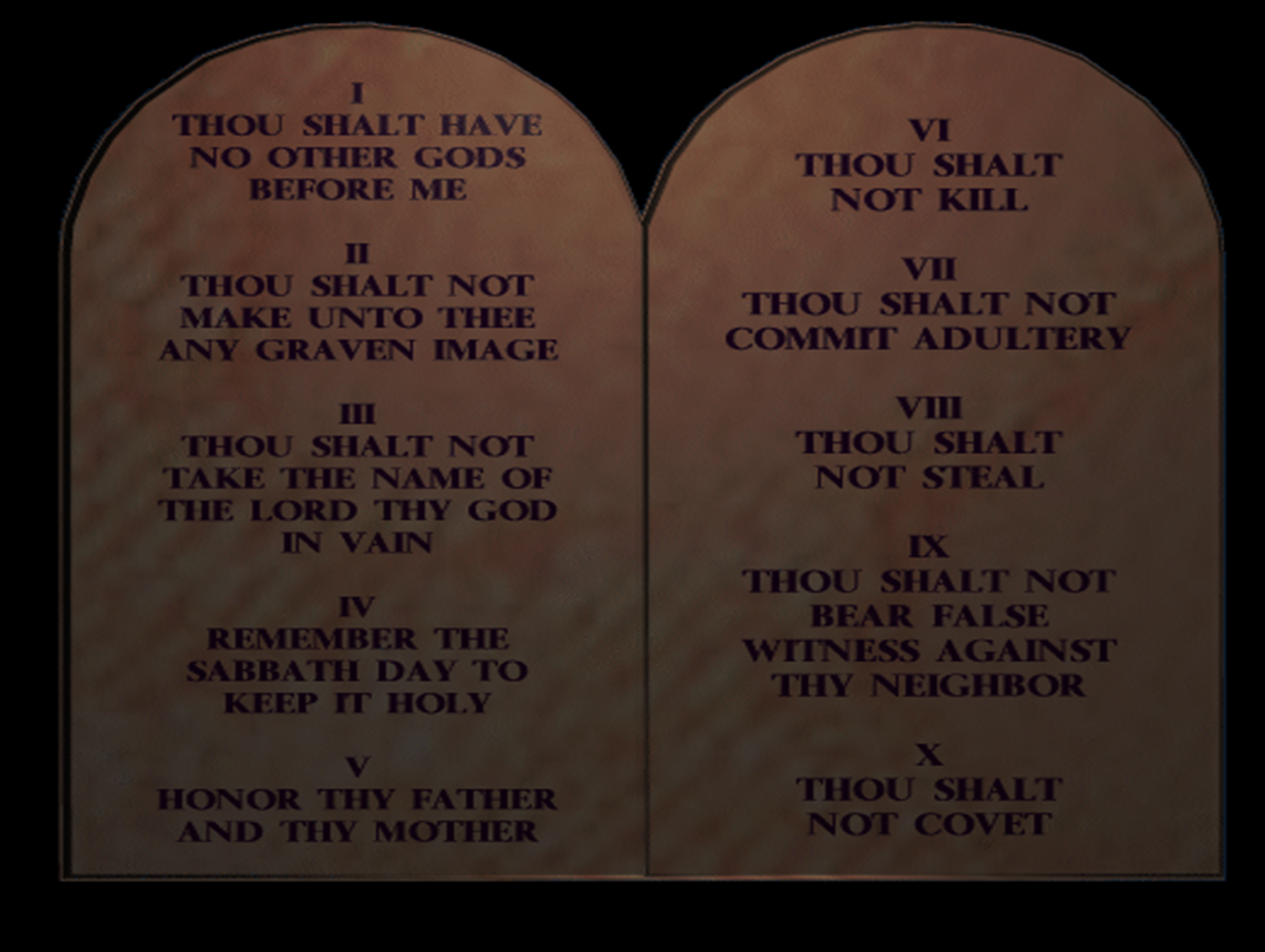 II. The Nature and Authority of Scripture in Ethical Decision-making
The Bible as a Moral Code Book
Definition
Evaluation
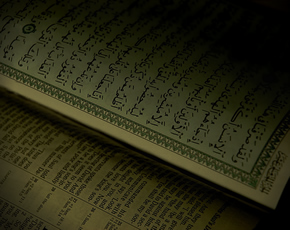 II. The Nature and Authority of Scripture in Ethical Decision-making
The Bible as a Moral Code Book
Definition
Evaluation
The Bible as a Helpful Moral Resource Alongside Many Other Resources
Definition
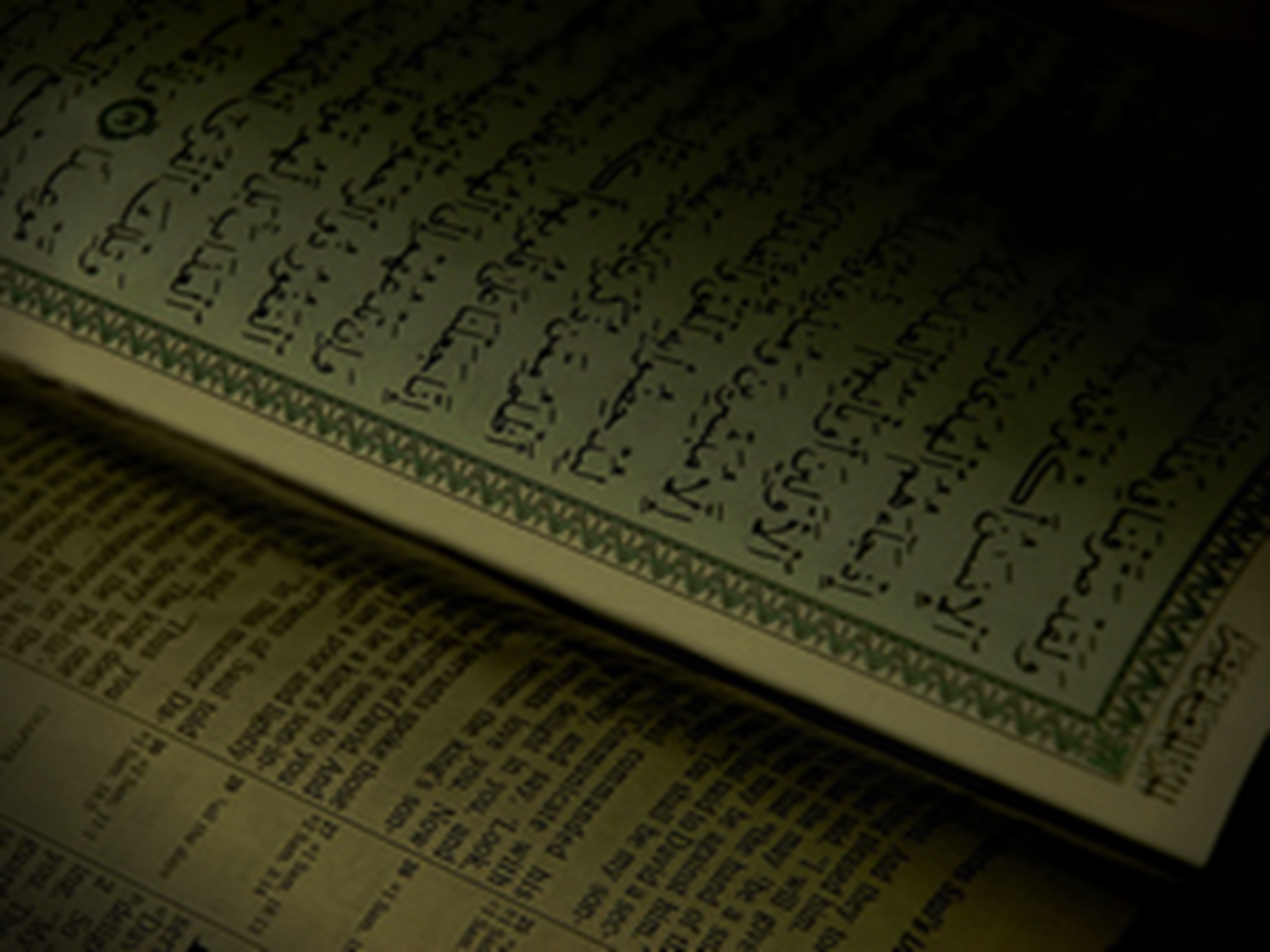 II. The Nature and Authority of Scripture in Ethical Decision-making
The Bible as a Moral Code Book
Definition
Evaluation
The Bible as a Helpful Moral Resource Alongside Many Other Resources
Definition
Evaluation
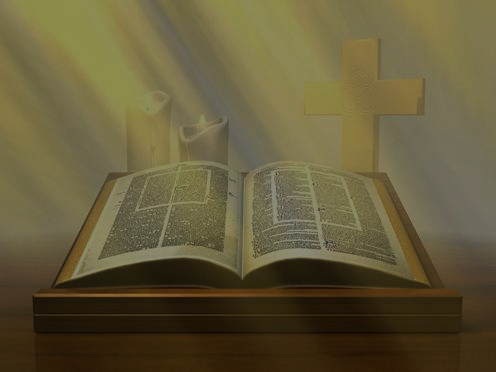 II. The Nature and Authority of Scripture in Ethical Decision-making
The Bible as the Inspired Word of God
Definition
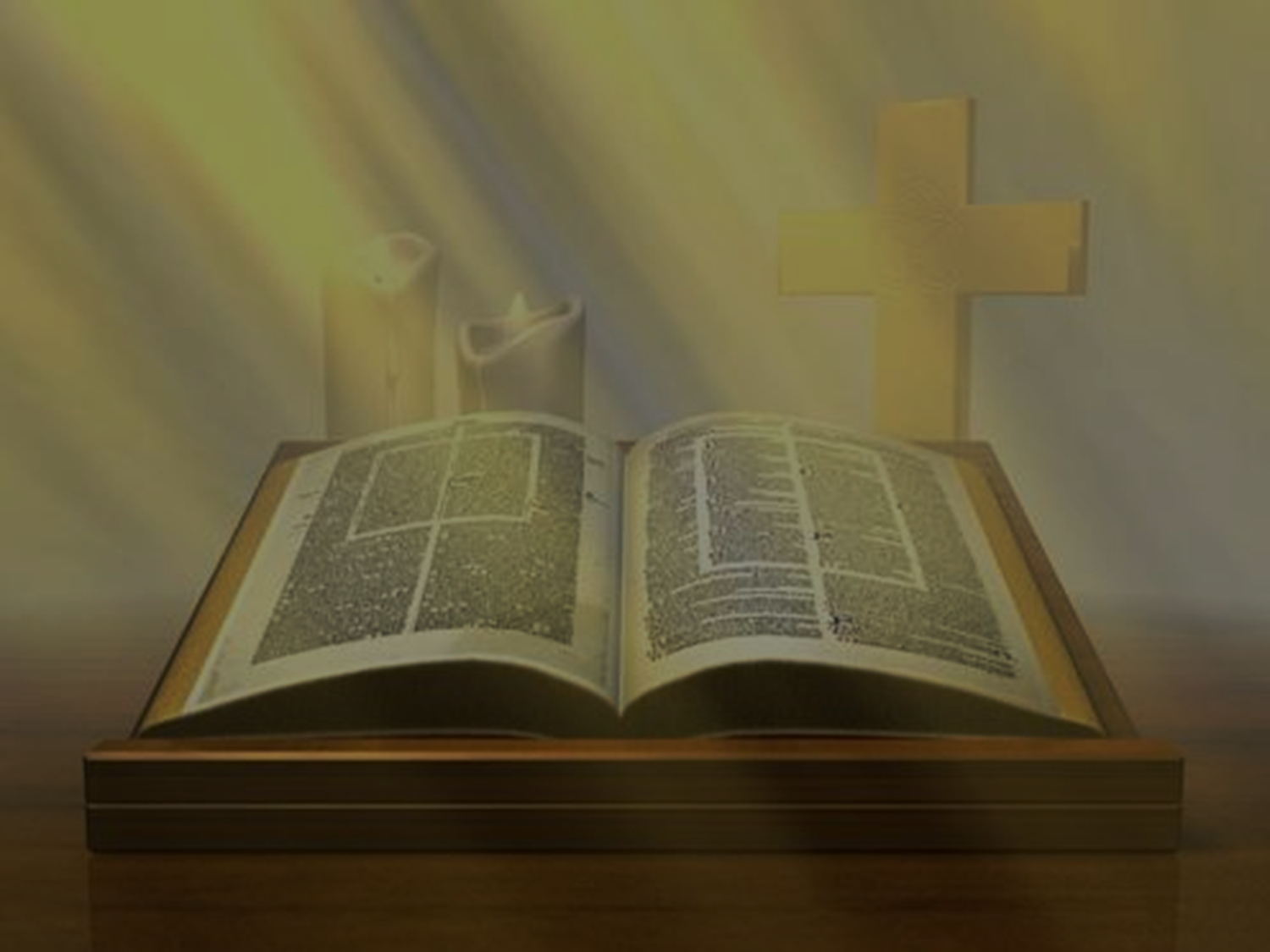 II. The Nature and Authority of Scripture in Ethical Decision-making
The Bible as the Inspired Word of God
Definition
Evaluation
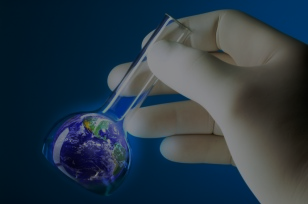 III. Hermeneutical Issues in Ethical Decision-making
Many contemporary ethical issues are not directly addressed by scripture.
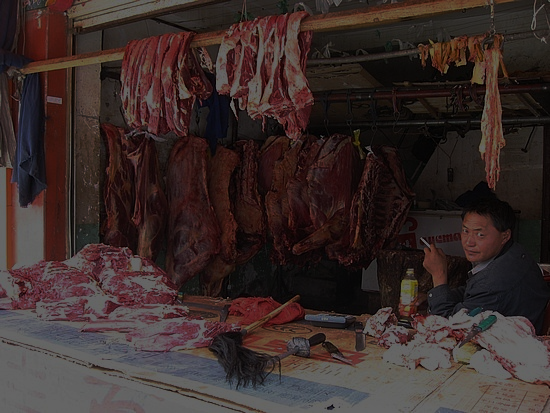 III. Hermeneutical Issues in Ethical Decision-making
Many contemporary ethical issues are not directly addressed by scripture.
Some ethical issues addressed in scripture, while closely related, are not identical to current ethical issues.
III. Hermeneutical Issues in Ethical Decision-making
Issues Surrounding the Relationship between the Old and New Testaments
III. Hermeneutical Issues in Ethical Decision-making
Issues Surrounding the Relationship between the Old and New Testaments
The Relationship between the Uniqueness of the Situation and the Universal Character of the Ethical Demands
III. Hermeneutical Issues in Ethical Decision-making
Issues Surrounding the Relationship between the Old and New Testaments
The Relationship between the Uniqueness of the Situation and the Universal Character of the Ethical Demands
Handling Issues Involving Multiple Biblical Principles and Paradigms
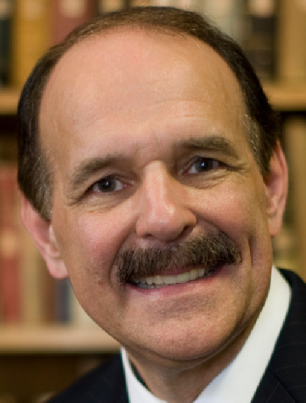 IV. Forms of Ethical Guidance in the Bible
Specific Commands in Specific Contexts
IV. Forms of Ethical Guidance in the Bible
Specific Commands in Specific Contexts
General Divine Commands
IV. Forms of Ethical Guidance in the Bible
Specific Commands in Specific Contexts
General Divine Commands
Principles
IV. Forms of Ethical Guidance in the Bible
Specific Commands in Specific Contexts
General Divine Commands
Principles
General Paradigms and Implied Ethical Directions
IV. Forms of Ethical Guidance in the Bible
Specific Commands in Specific Contexts
General Divine Commands
Principles
General Paradigms and Implied Ethical Directions
Moral Examples and Stories
V. Conclusion
Black
Get this presentation for free!
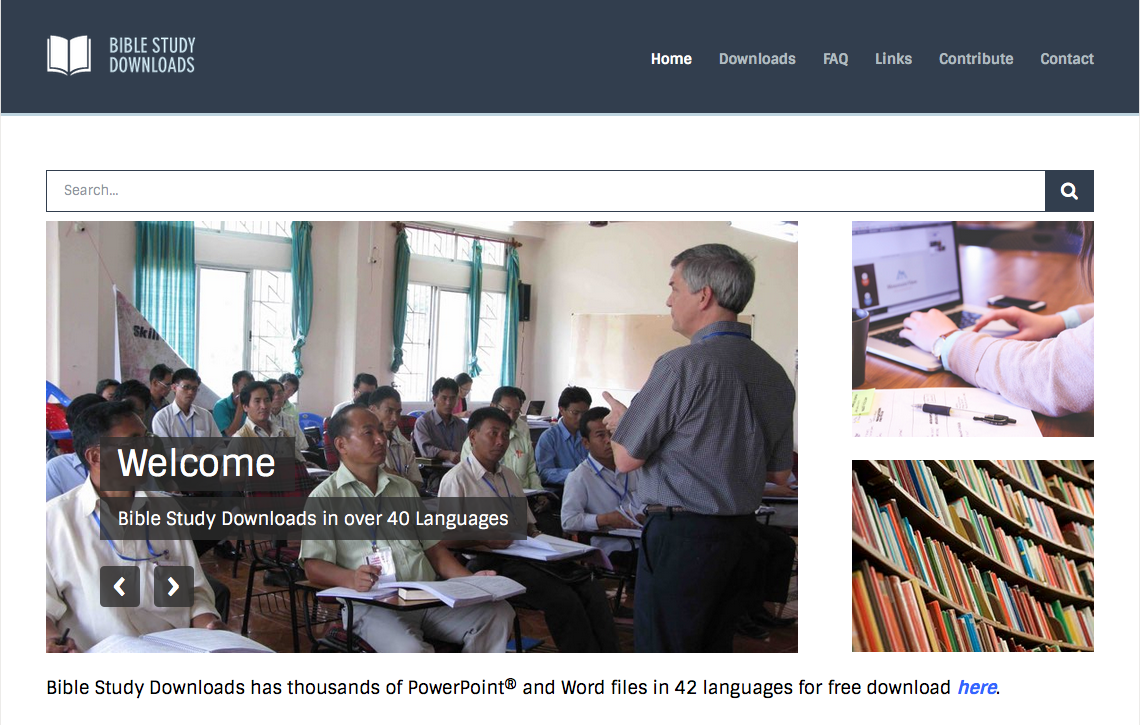 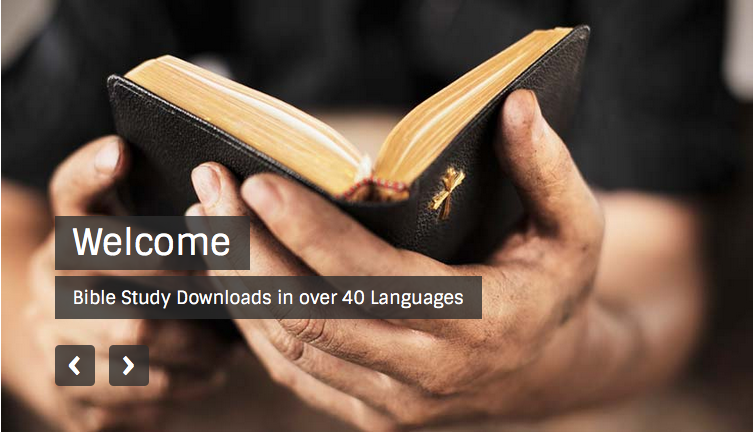 Worldview link at BibleStudyDownloads.org
[Speaker Notes: WV (Worldviews)]